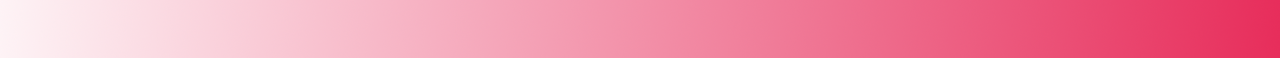 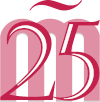 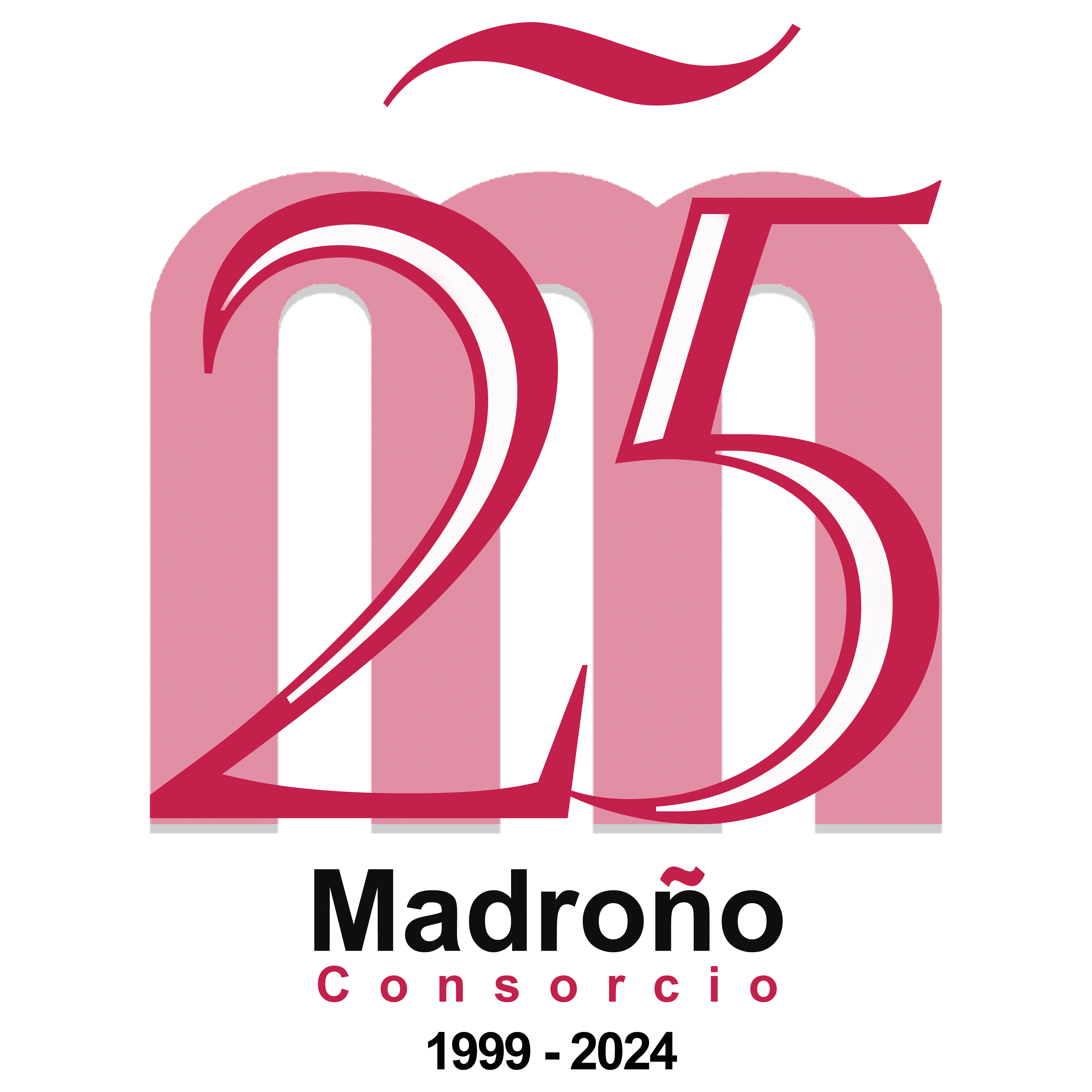 Datos de investigación: Experiencias, retos y oportunidades ante la reforma de la evaluación de la investigaciónMesa Redonda de experiencias de Personal Investigador

Dra. Ana García Serrano, ETSI Informática, UNED
Madrid, 24 de octubre de 2024
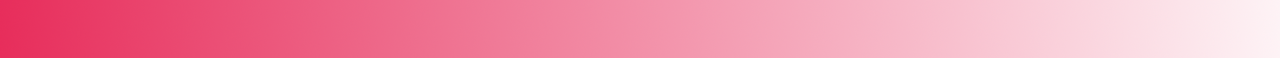 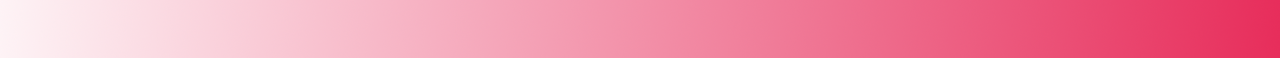 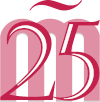 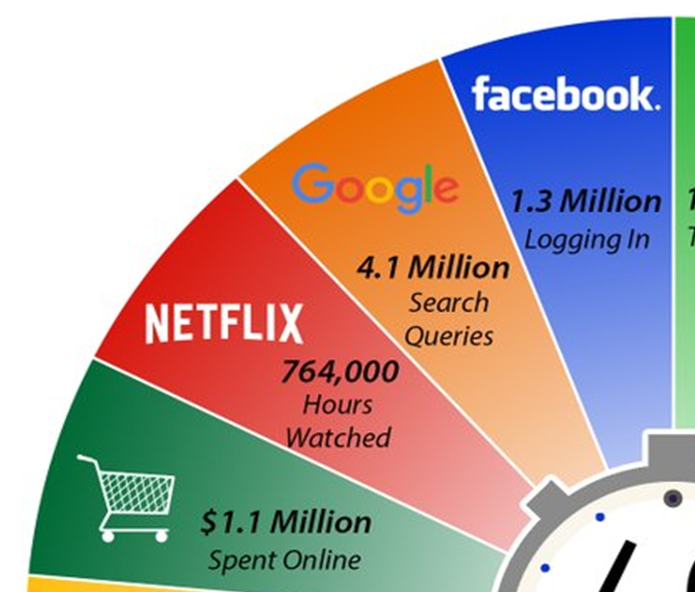 <Título>
Actividad en internet en un minuto (2020)

Capacidad de almacenamiento
Capacidad de cálculo
https://x.com/lorilewis/status/1237753508201402371/photo/1
2
Datos de investigación: Experiencias, retos y oportunidades ante la reforma de la evaluación de la investigación
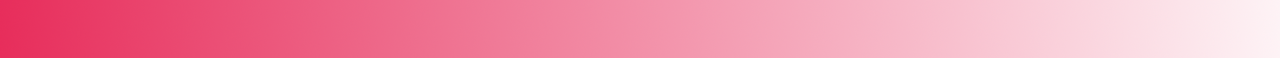 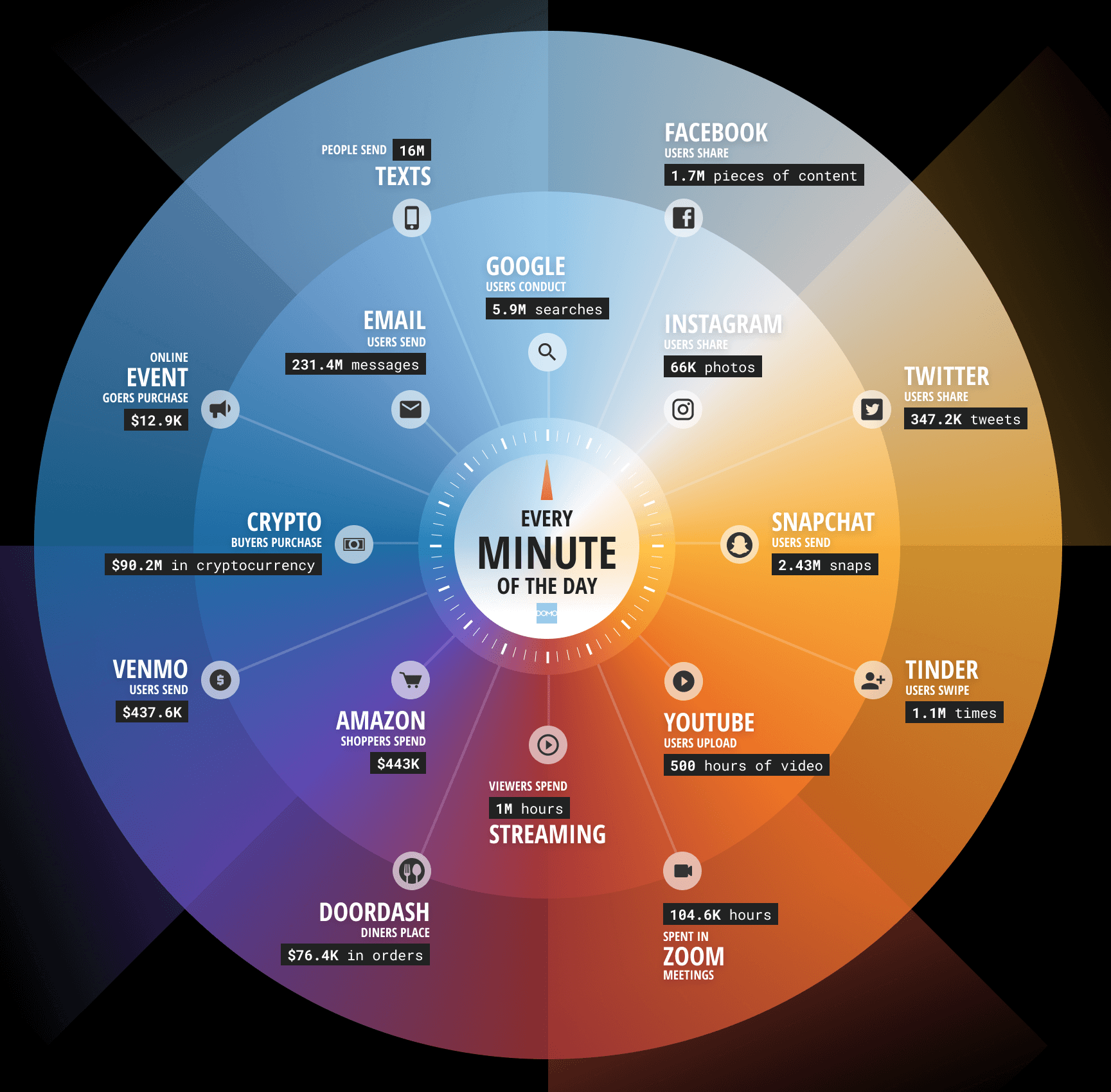 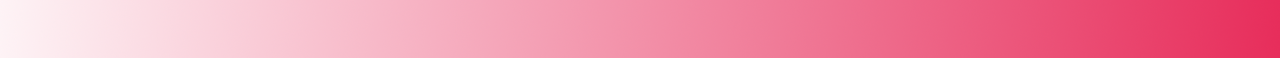 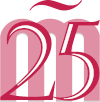 <Título>
https://www.domo.com/data-never-sleeps#data
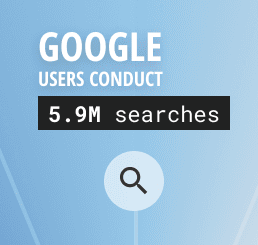 Abril de 2022 - 5 mil millones de personas en Internet.
La cantidad total de datos que se crearán, capturarán, copiarán y consumirán a nivel mundial (aprox.)
181 zettabytes en 2025
 
(zettabyte = Mil Millones de GB)
(K = mil, M = Millón)
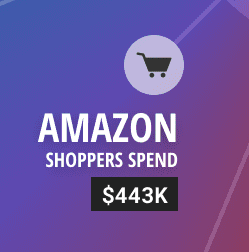 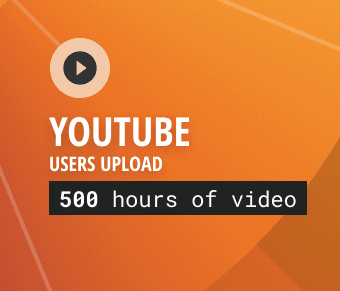 3
Datos de investigación: Experiencias, retos y oportunidades ante la reforma de la evaluación de la investigación
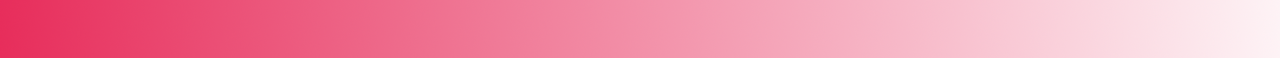 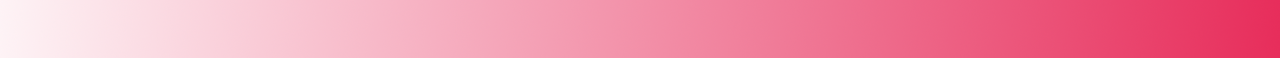 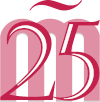 <AGS>
Ana García Serrano
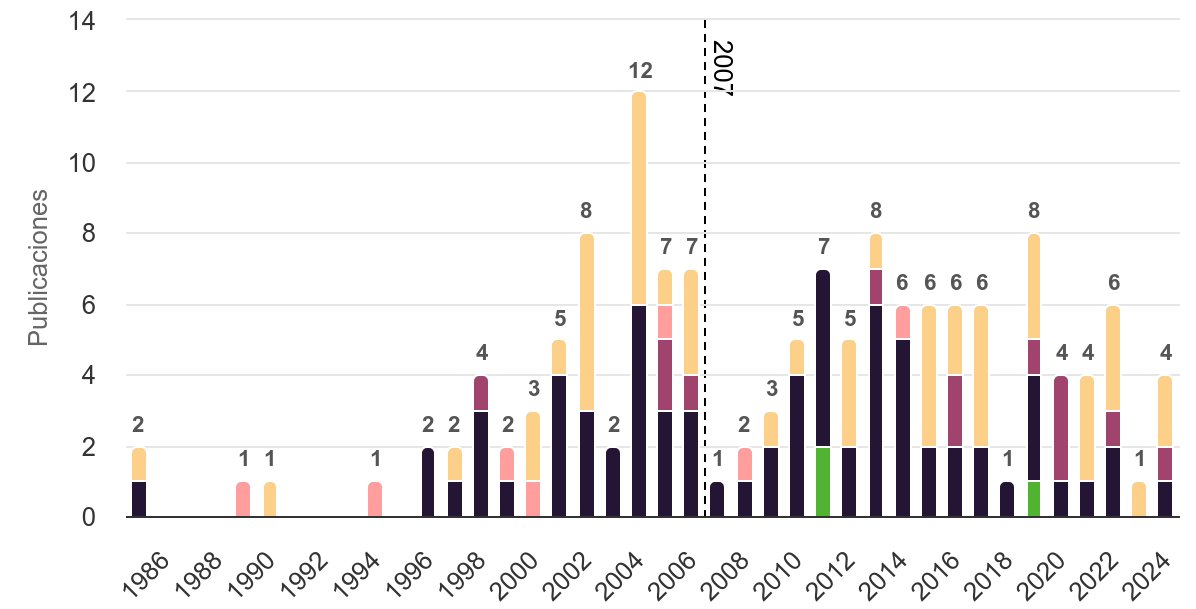 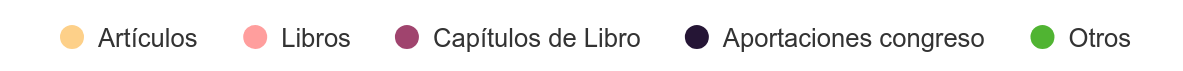 4
Datos de investigación: Experiencias, retos y oportunidades ante la reforma de la evaluación de la investigación
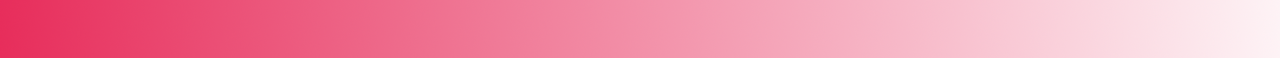 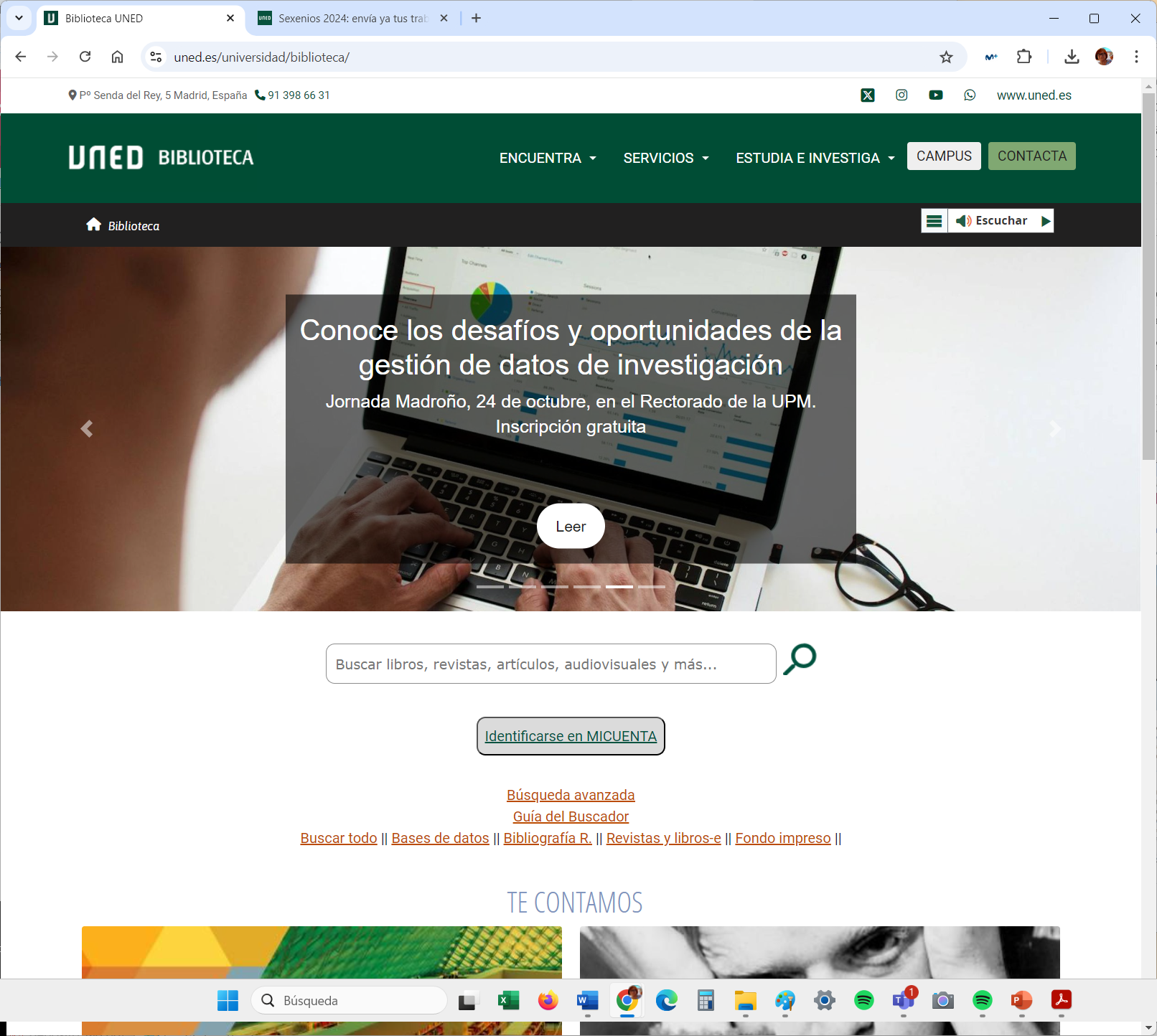 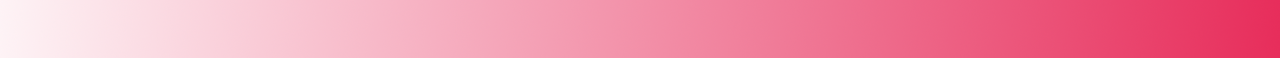 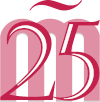 <AGS>
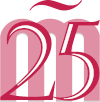 5
Datos de investigación: Experiencias, retos y oportunidades ante la reforma de la evaluación de la investigación
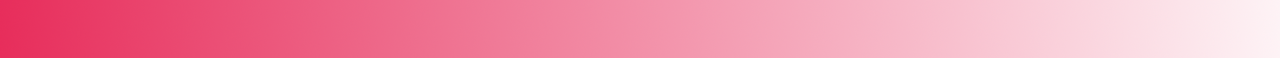 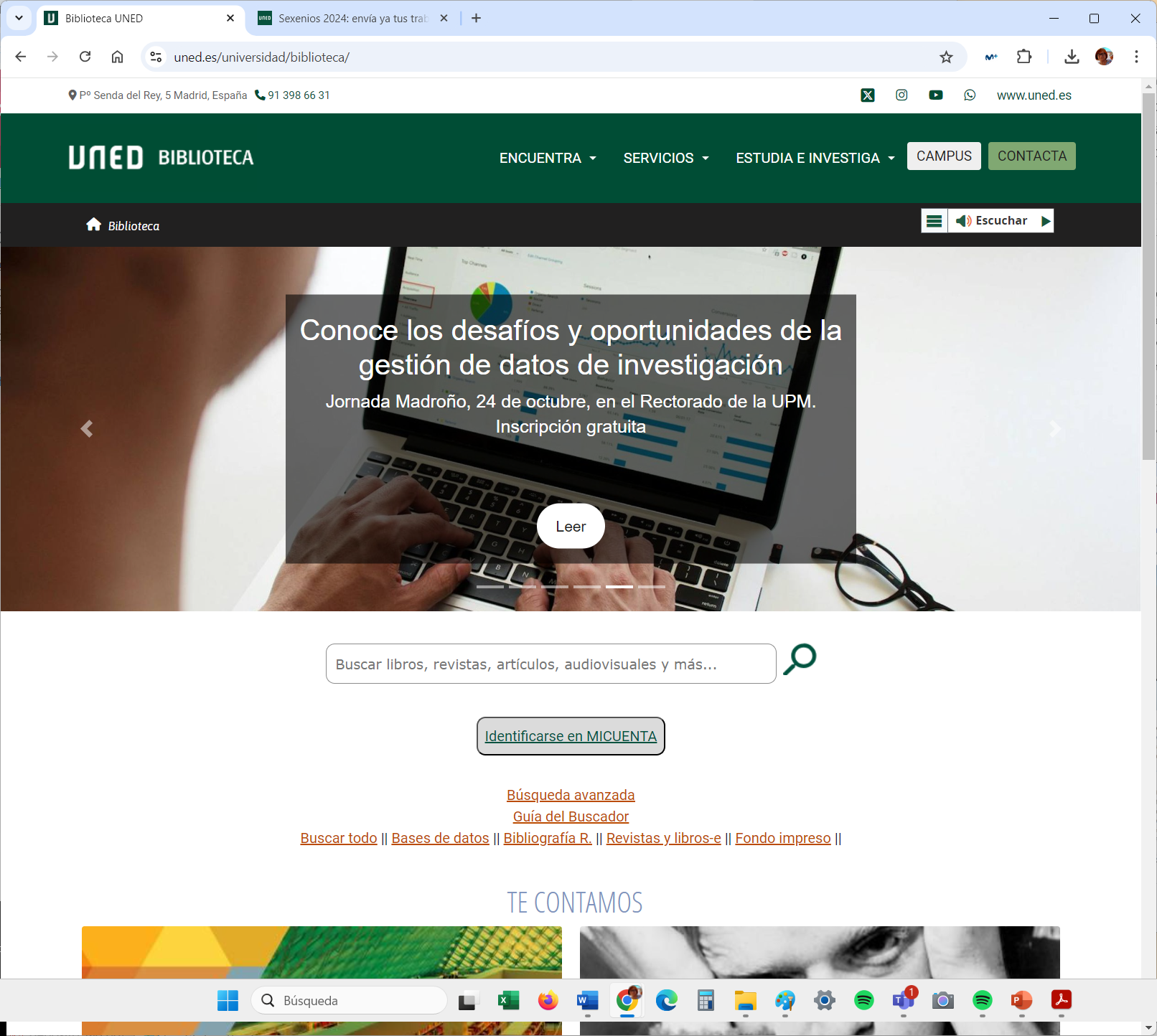 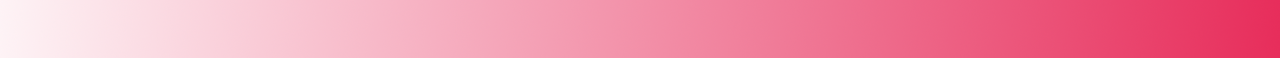 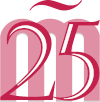 <AGS>
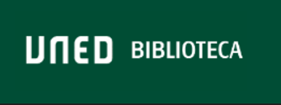 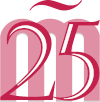 6
Datos de investigación: Experiencias, retos y oportunidades ante la reforma de la evaluación de la investigación
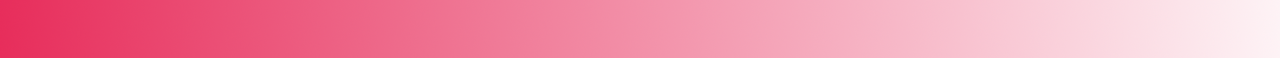 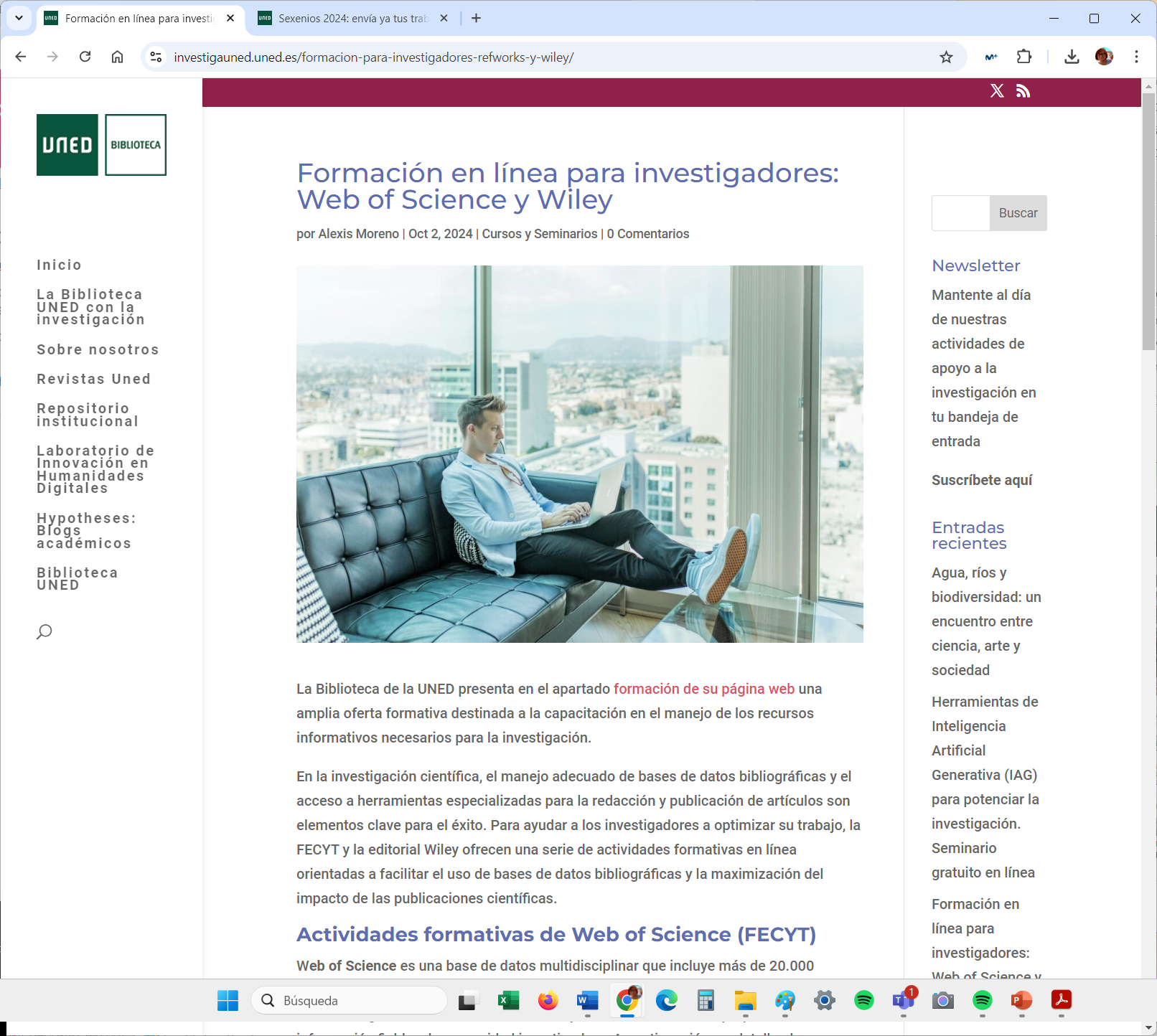 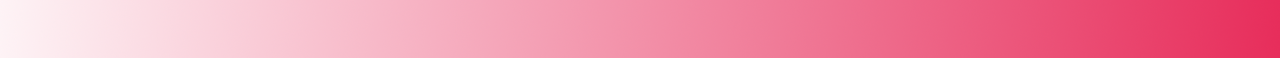 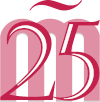 <AGS>
7
Datos de investigación: Experiencias, retos y oportunidades ante la reforma de la evaluación de la investigación
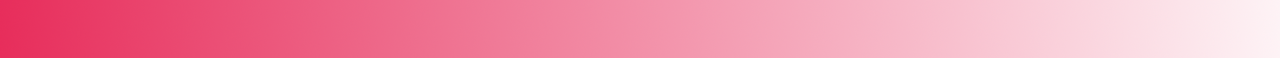 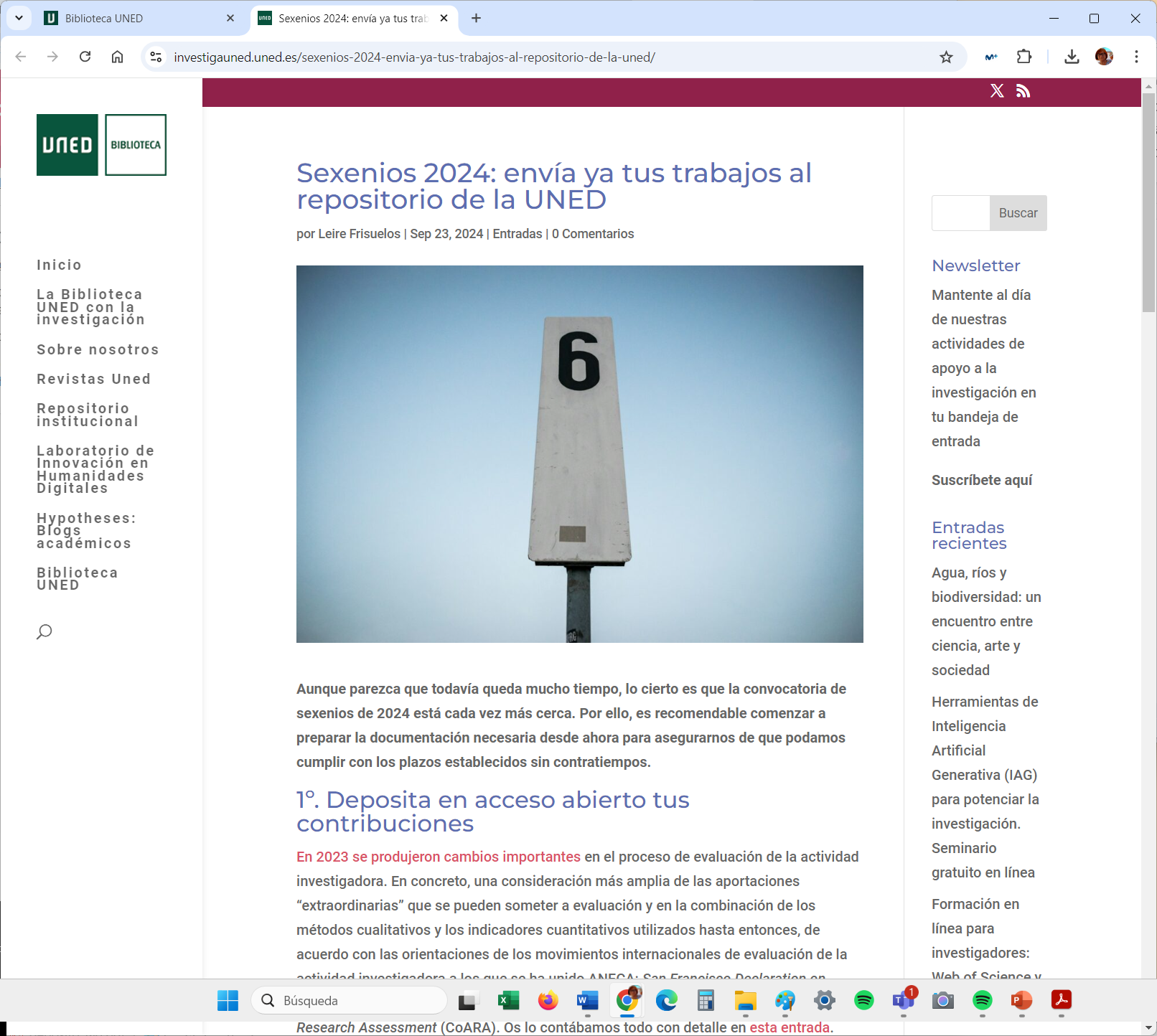 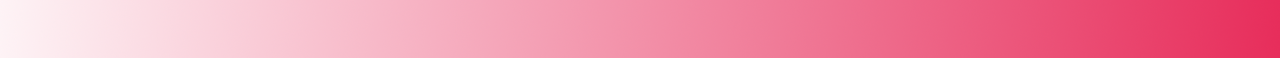 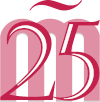 <AGS>
8
Datos de investigación: Experiencias, retos y oportunidades ante la reforma de la evaluación de la investigación
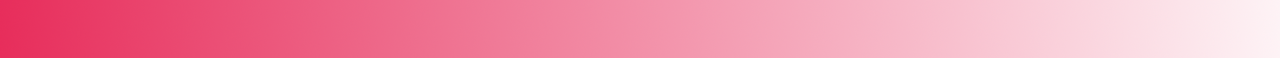 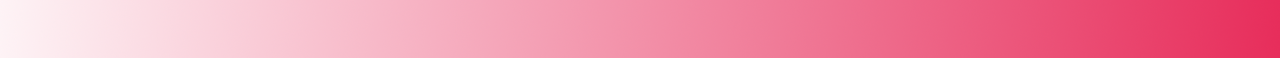 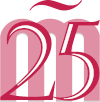 <AGS>
https://www.uned.es/universidad/biblioteca/depositar-datos-en-e-cienciaDatos.html
Estrategia Nacional de Ciencia Abierta (ENCA, 2023), define datos de investigación: “todo aquel material que ha sido generado, recopilado, observado o registrado durante el ciclo de vida de un proyecto de investigación y que se utiliza como evidencia de un proceso de investigación, está reconocido por la comunidad científica y sirve para validar los resultados de la investigación y garantizar su reproducibilidad.”
NUEVO Procedimiento de Acreditación
(Real Decreto 678/2023, de 18 de julio) (https://www.aneca.es/criterios-2024)
9
Datos de investigación: Experiencias, retos y oportunidades ante la reforma de la evaluación de la investigación
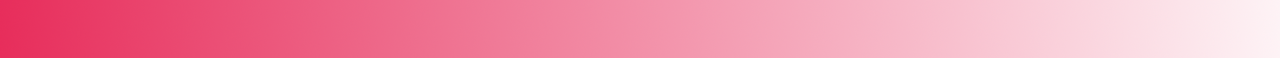 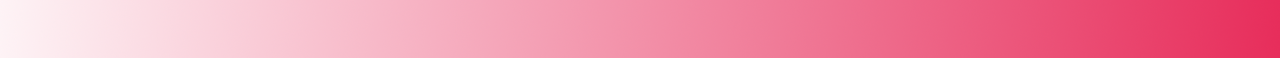 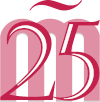 <AGS>
https://www.uned.es/universidad/biblioteca/depositar-datos-en-e-cienciaDatos.html
Estrategia Nacional de Ciencia Abierta (ENCA, 2023), define datos de investigación: “todo aquel material que ha sido generado, recopilado, observado o registrado durante el ciclo de vida de un proyecto de investigación y que se utiliza como evidencia de un proceso de investigación, está reconocido por la comunidad científica y sirve para validar los resultados de la investigación y garantizar su reproducibilidad.”
resultados de experimentos, mediciones, observaciones resultantes del trabajo de campo, resultados de encuestas, grabaciones de muestras físicas, documentación, código, 
configuraciones de instrumentación, estadísticas e imágenes
NUEVO Procedimiento de Acreditación 2024 
(Real Decreto 678/2023, de 18 de julio) (https://www.aneca.es/criterios-2024)
10
Datos de investigación: Experiencias, retos y oportunidades ante la reforma de la evaluación de la investigación
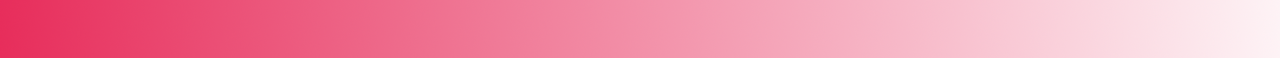 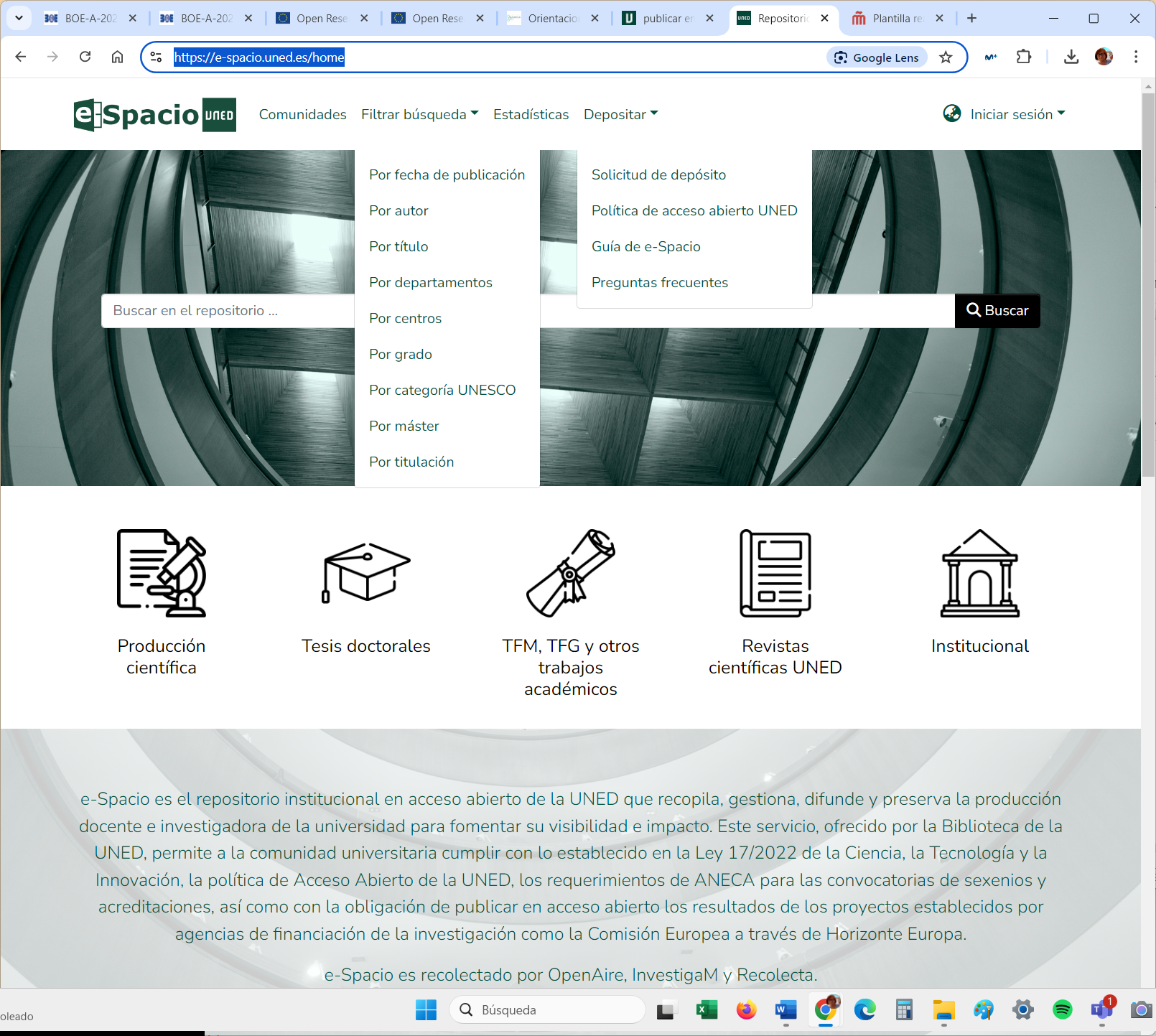 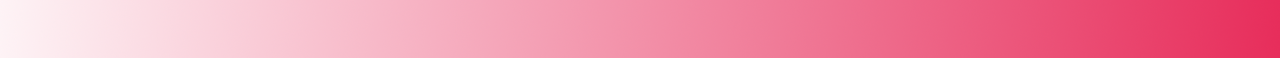 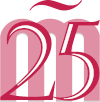 <AGS>
11
Datos de investigación: Experiencias, retos y oportunidades ante la reforma de la evaluación de la investigación
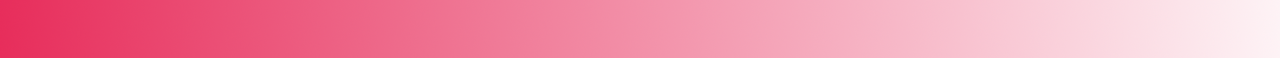 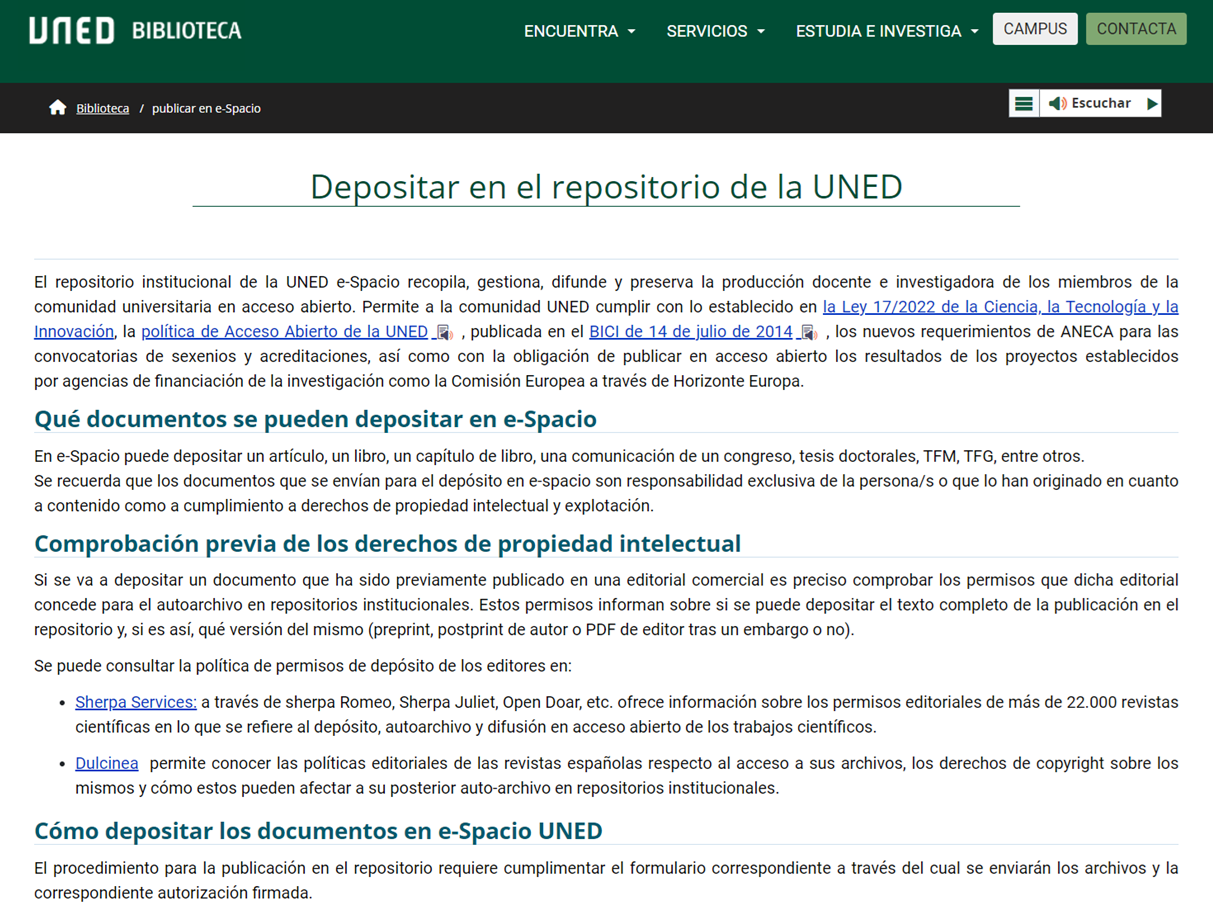 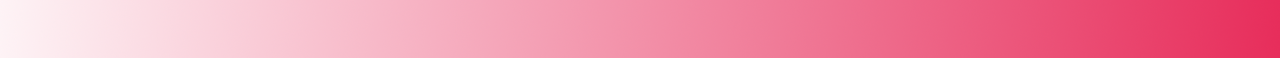 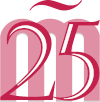 <AGS>
12
Datos de investigación: Experiencias, retos y oportunidades ante la reforma de la evaluación de la investigación
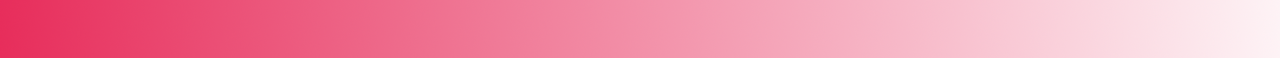 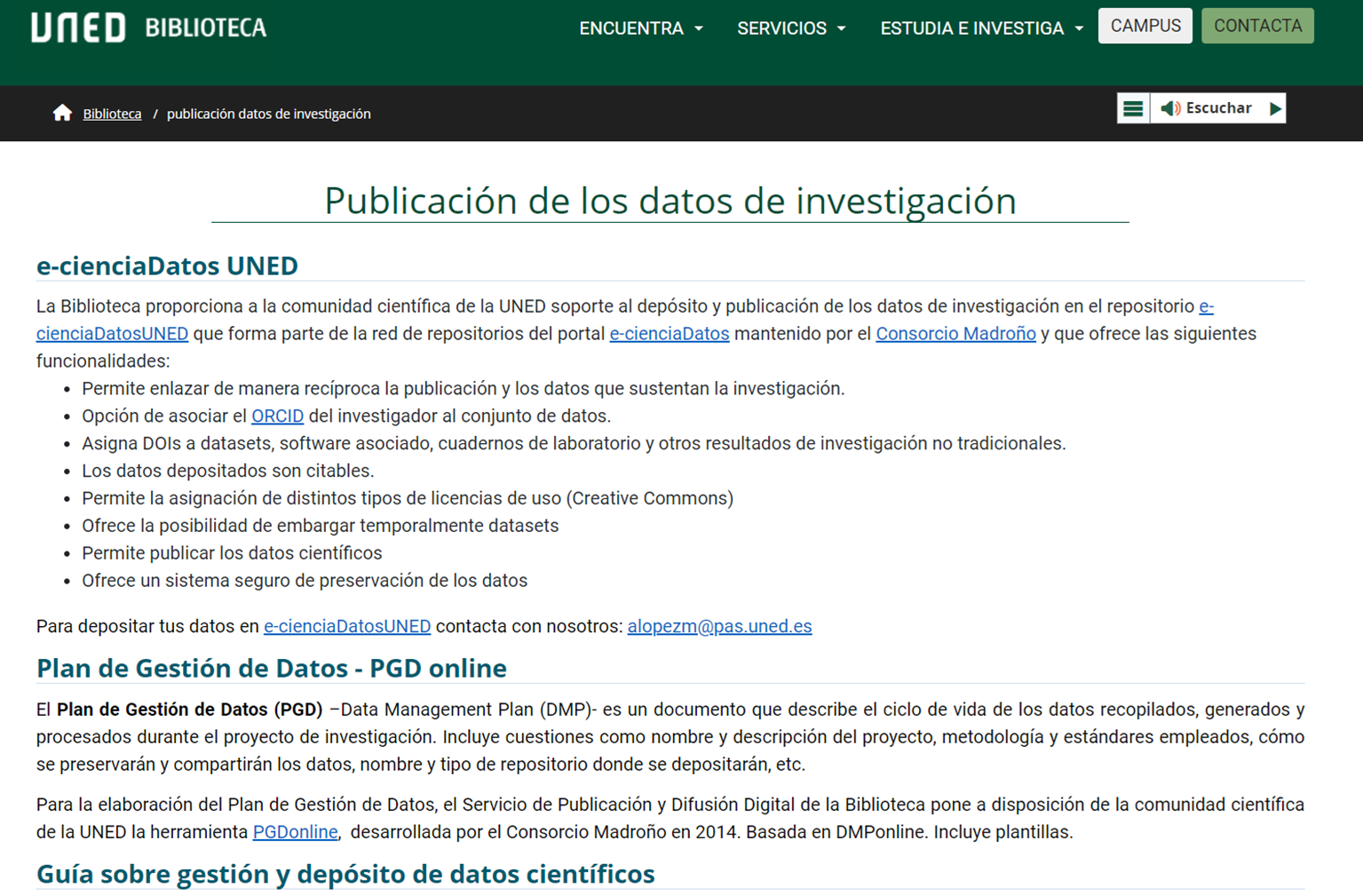 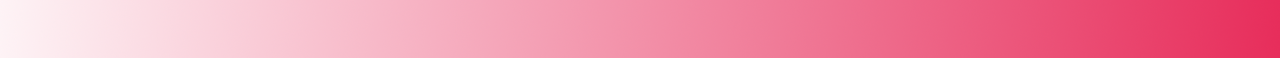 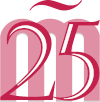 <AGS>
13
Datos de investigación: Experiencias, retos y oportunidades ante la reforma de la evaluación de la investigación
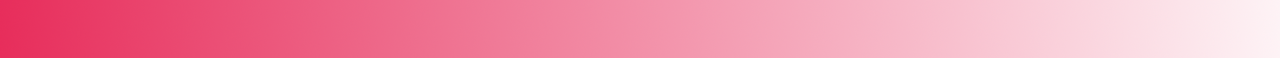 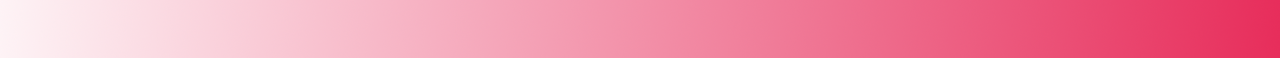 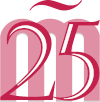 <AGS>
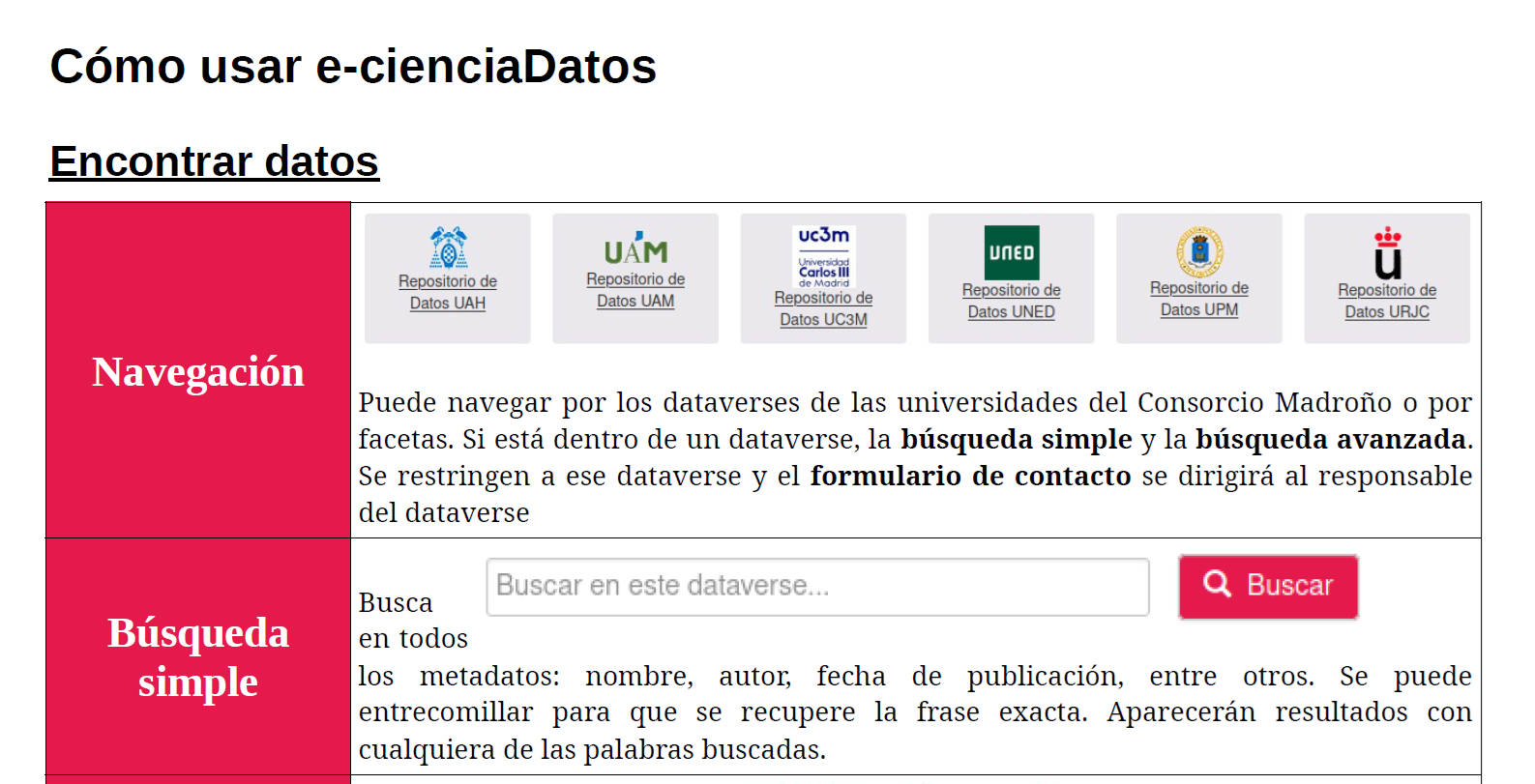 14
Datos de investigación: Experiencias, retos y oportunidades ante la reforma de la evaluación de la investigación
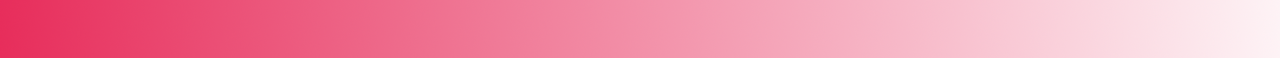 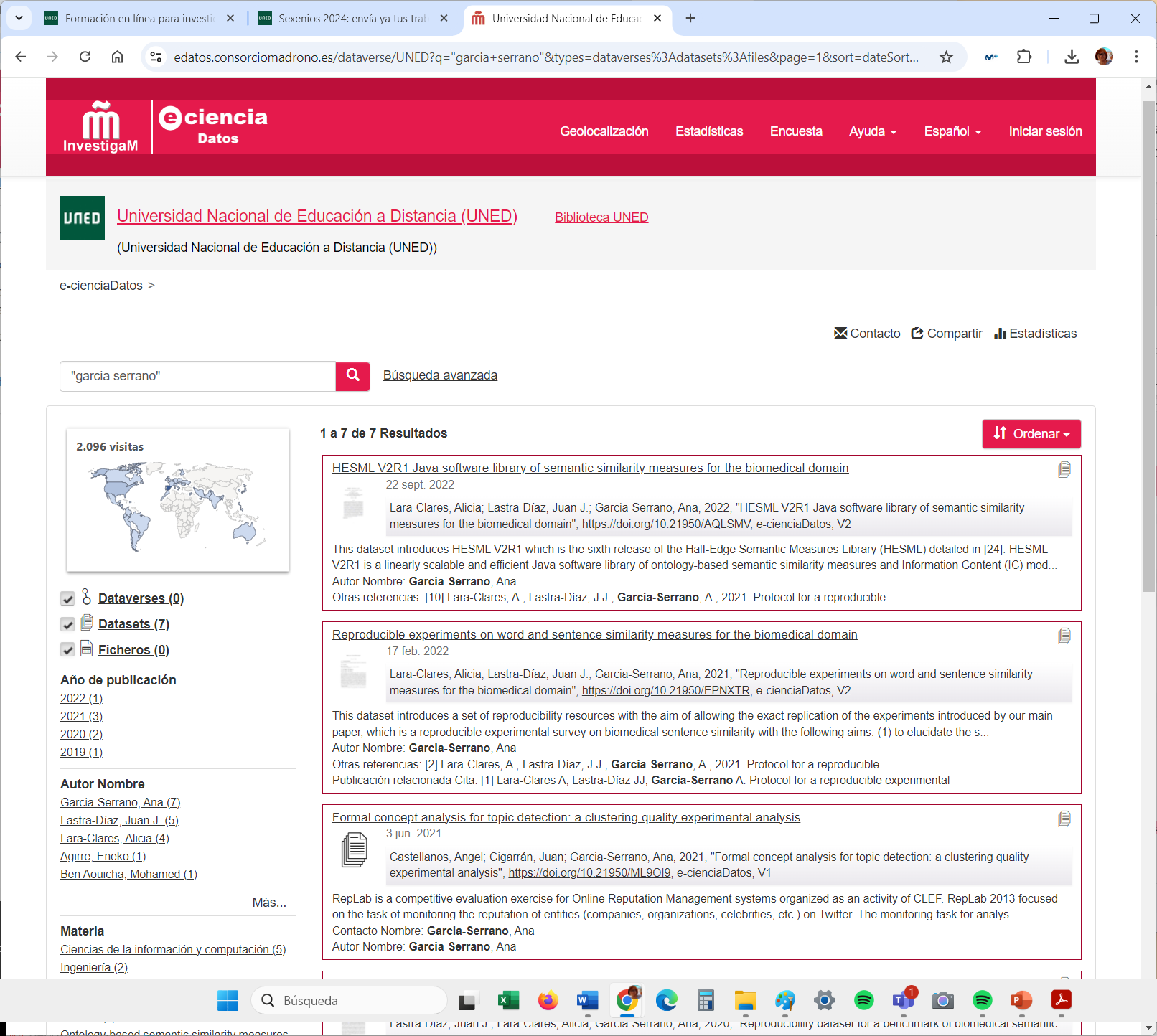 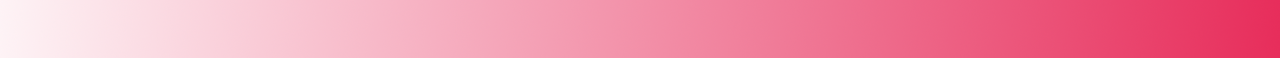 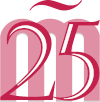 <AGS>
15
Datos de investigación: Experiencias, retos y oportunidades ante la reforma de la evaluación de la investigación
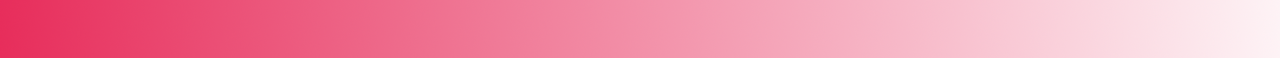 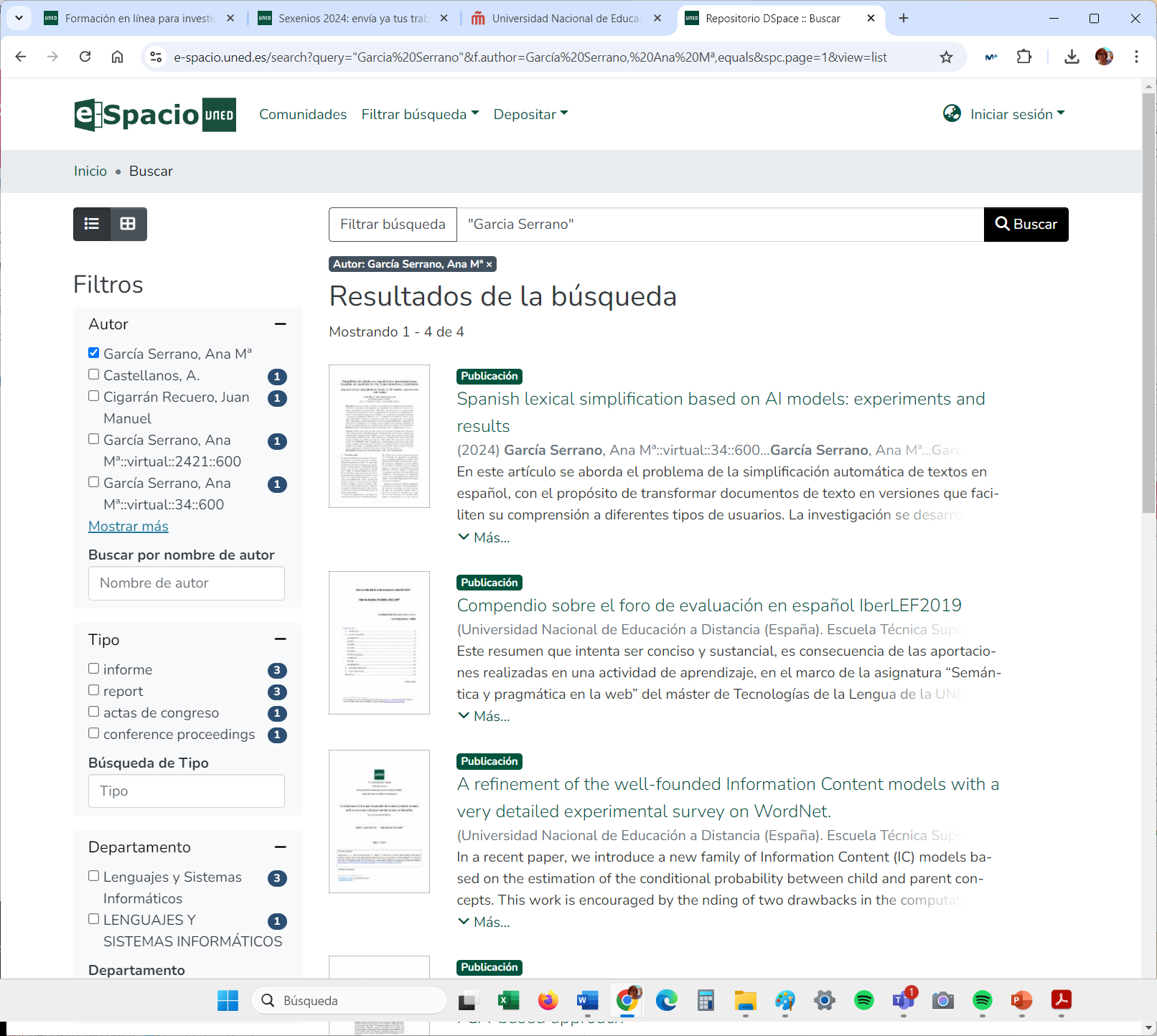 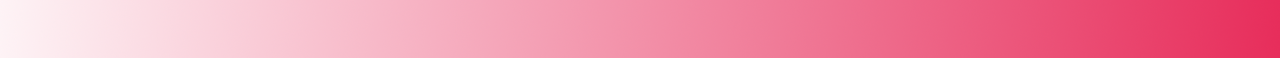 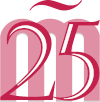 <AGS>
16
Datos de investigación: Experiencias, retos y oportunidades ante la reforma de la evaluación de la investigación
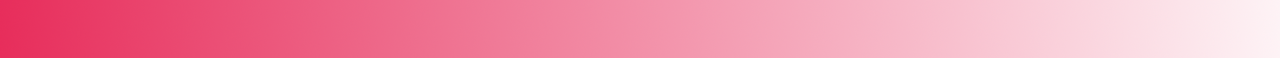 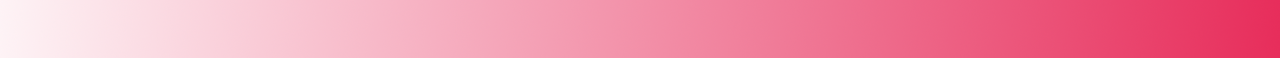 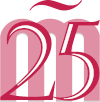 <AGS>
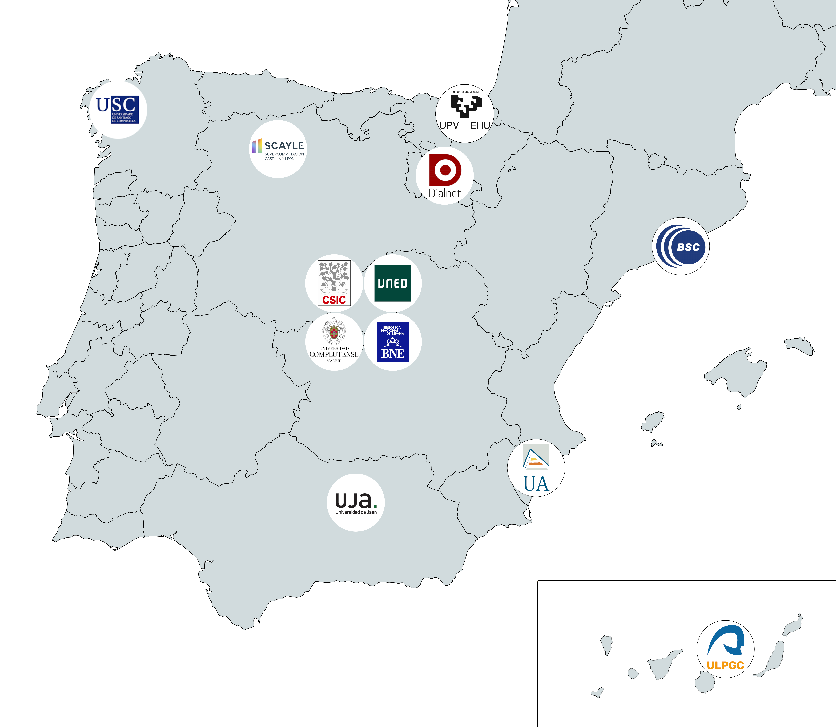 CLARIAH-ES es  una infraestructura digital distribuida de investigación (12 centros de investigación españoles): European Research Infrastructure Consortium (ERIC), para las humanidades y ciencias sociales: CLARIN (www.clarin.eu ) y DARIAH (www.dariah.eu).
CLARIAH-ES (https://www.clariah.es/)
17
Datos de investigación: Experiencias, retos y oportunidades ante la reforma de la evaluación de la investigación
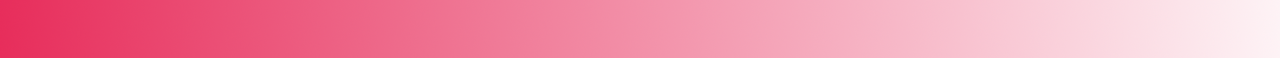 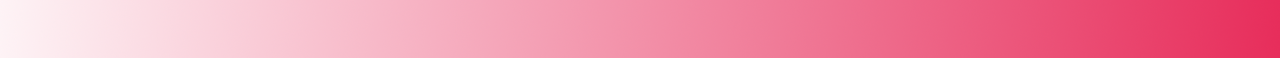 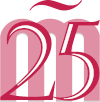 <AGS>
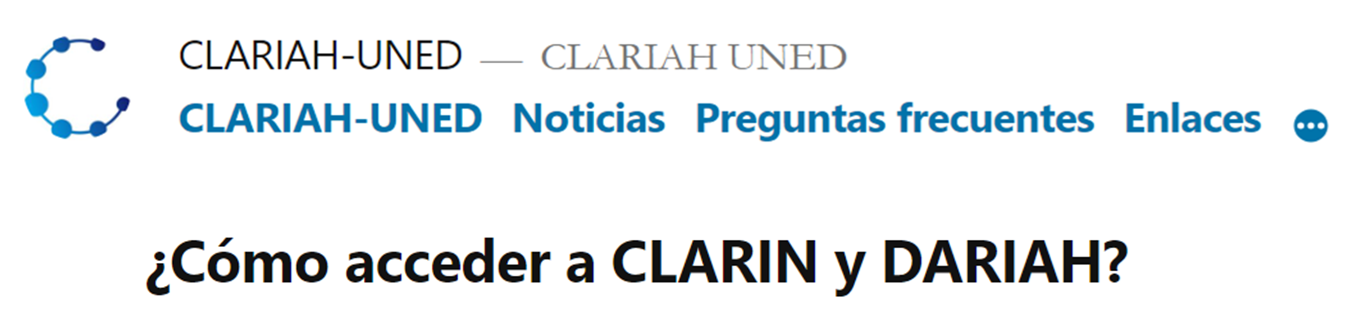 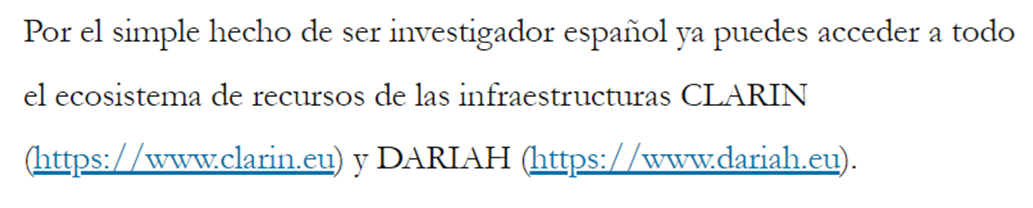 18
Datos de investigación: Experiencias, retos y oportunidades ante la reforma de la evaluación de la investigación
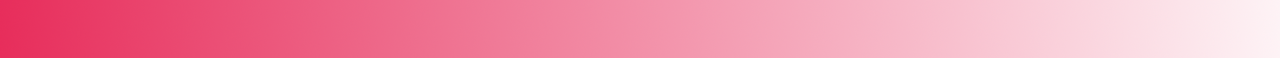 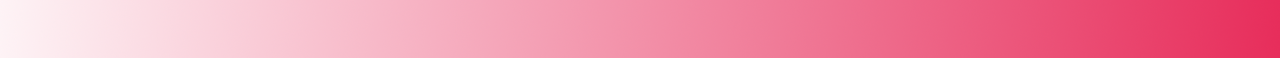 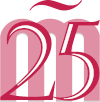 <AGS>
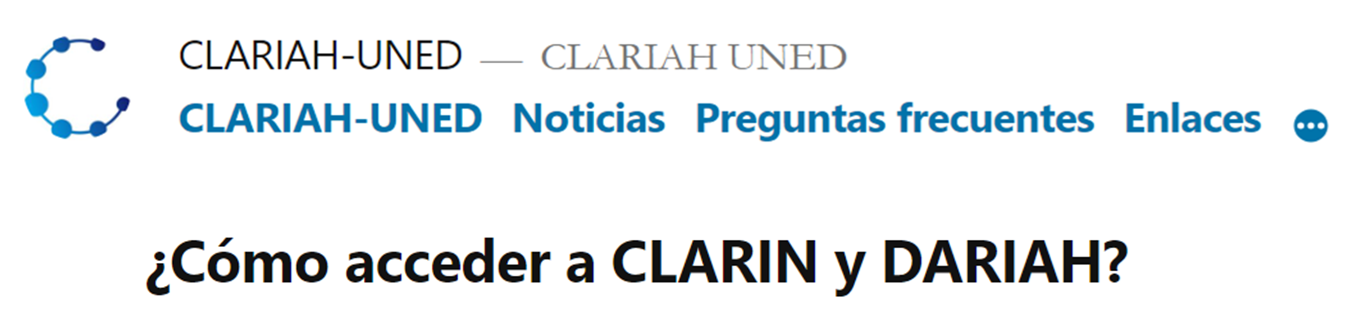 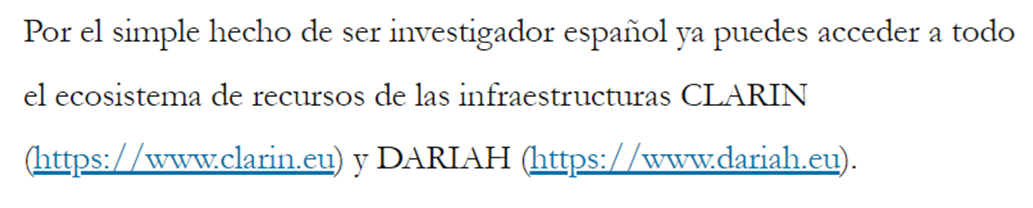 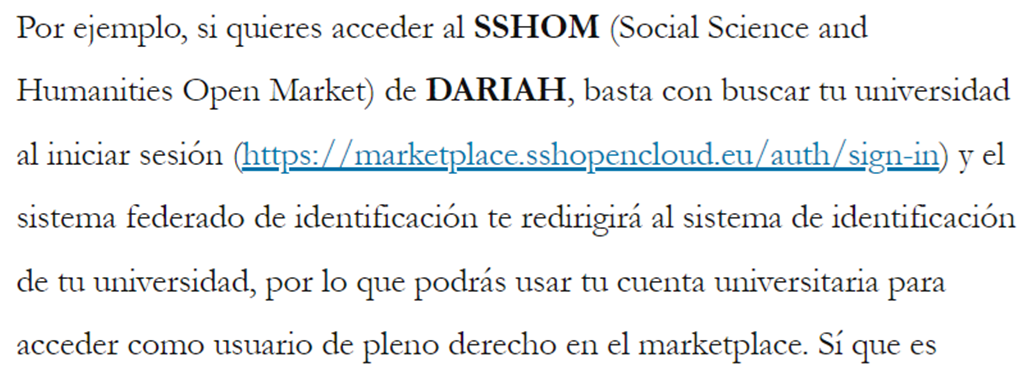 19
Datos de investigación: Experiencias, retos y oportunidades ante la reforma de la evaluación de la investigación
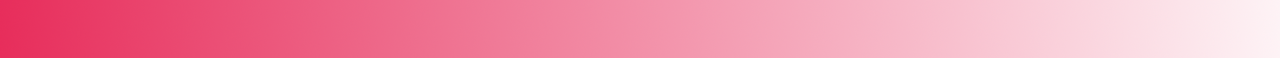 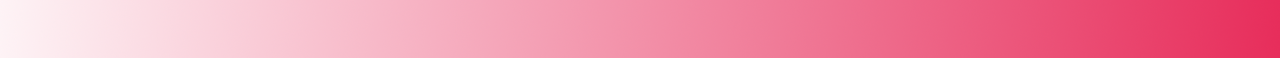 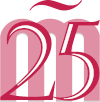 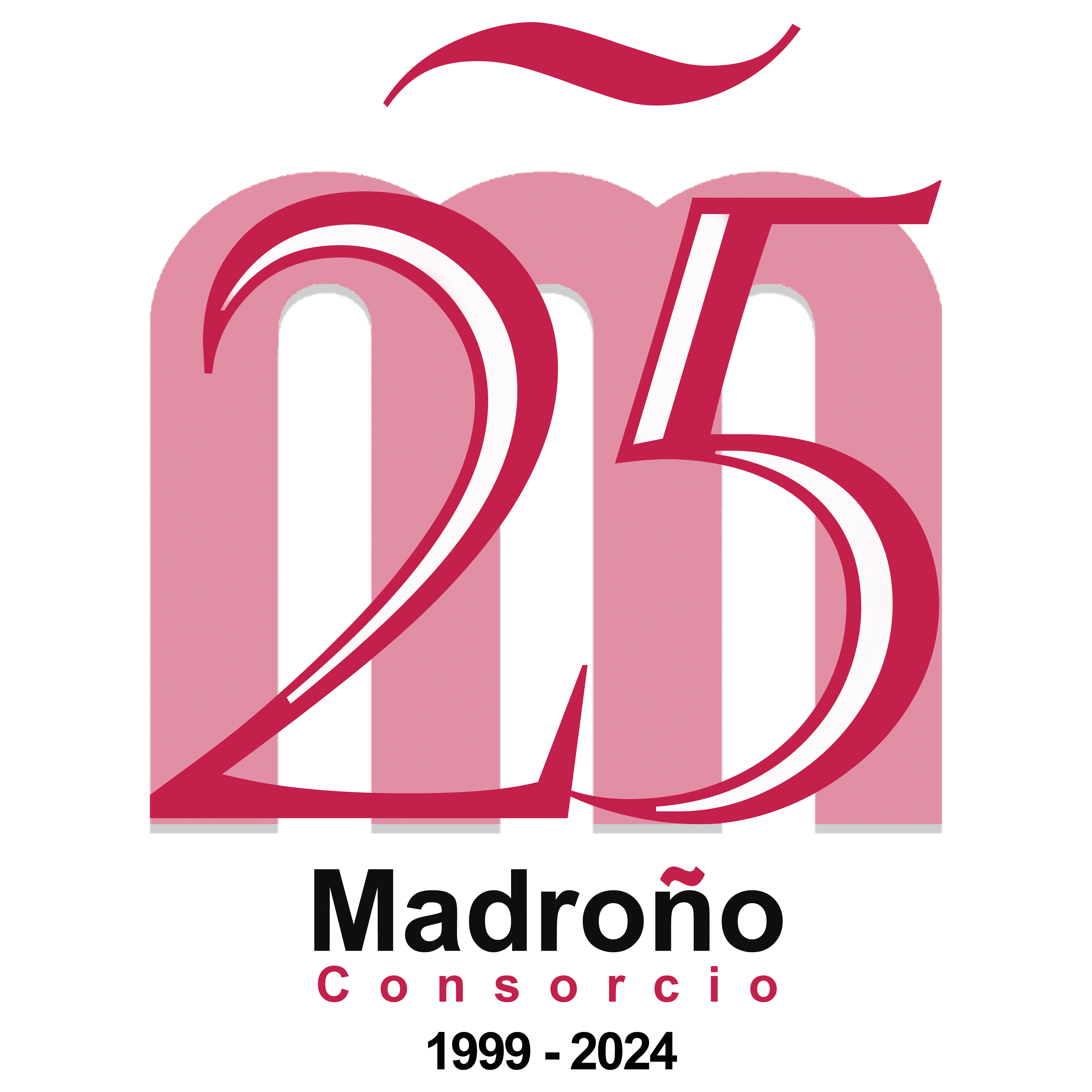 Datos de investigación: Experiencias, retos y oportunidades ante la reforma de la evaluación de la investigaciónMesa Redonda de experiencias de Personal Investigador

Dra. Ana García Serrano, ETSI Informática, UNED
Madrid, 24 de octubre de 2024
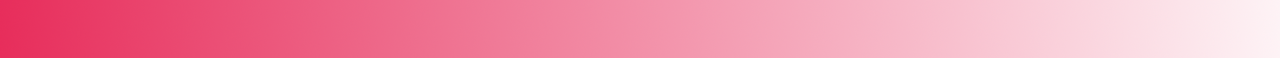